Наш 2 класс
2013 -2014 учебный год
Классный руководитель
 Копырялова А.Н.
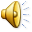 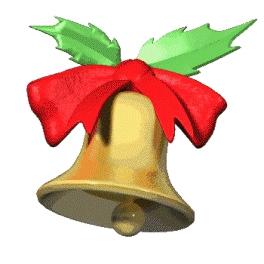 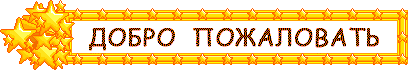 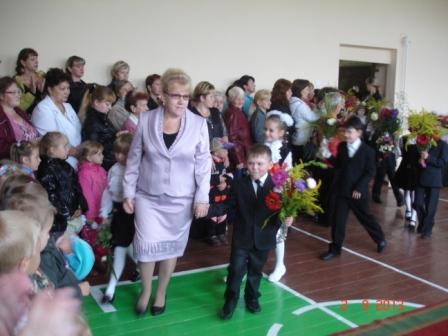 Год учебный на пороге,                          И опять звенит звонок...          Распахнула двери школа,         Приглашает на урок!
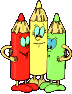 Окончен 1 класс,
Пришли мы во 2.
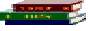 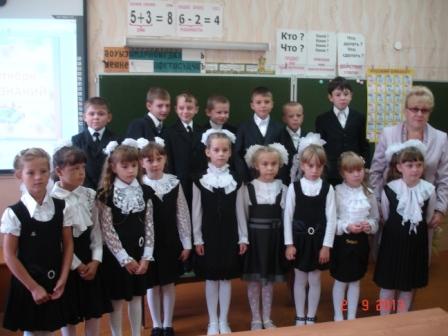 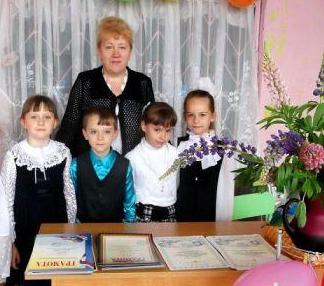 Грамоты за  1класс
получили
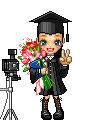 Летом хорошо отдохнули
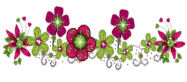 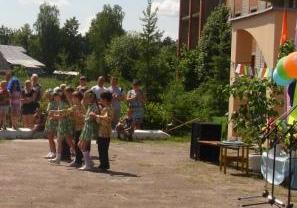 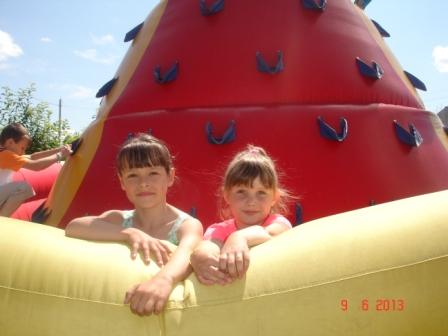 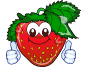 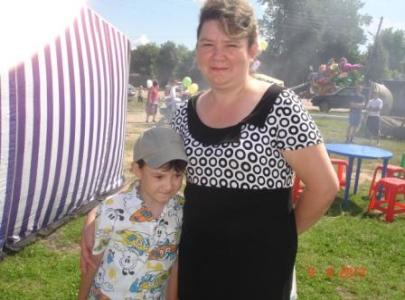 В школьный лагерь ходили…
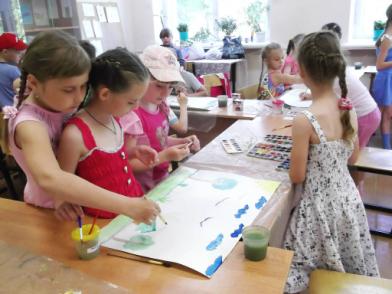 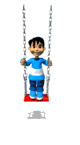 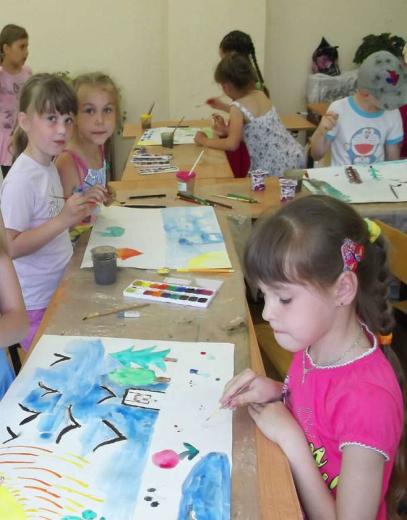 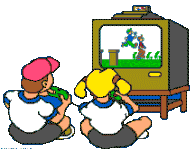 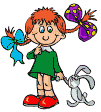 Вот и сентябрь…сейчас бы поспать…
А тут уроки…
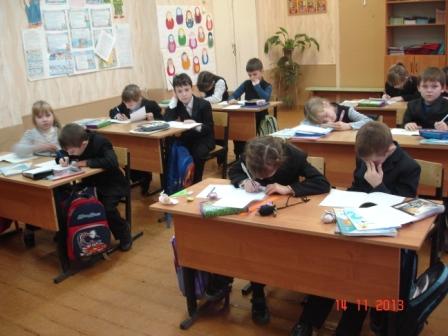 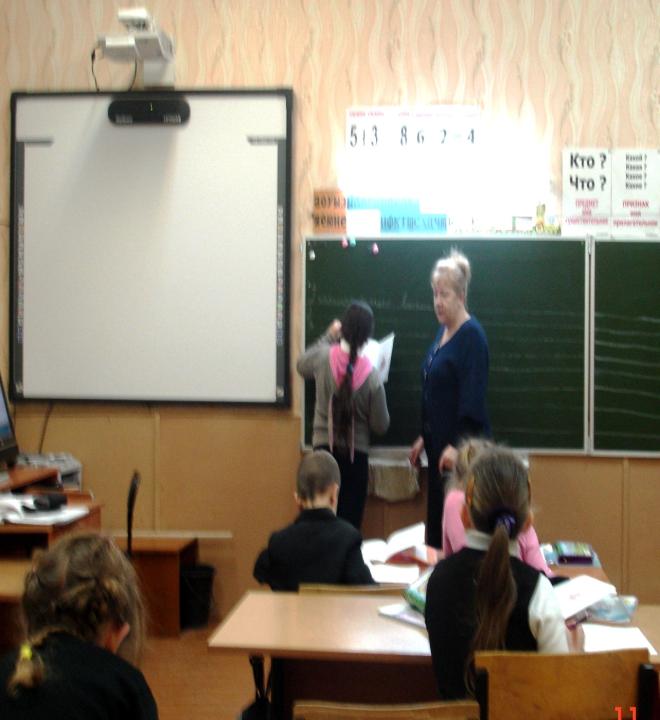 Мы очень хорошие детки:
Опрятны, прилежны, скромны
И учимся не для отметок,
Нам прочные знанья нужны.

За партами мы не болтаем,
Друг другу записок не шлём,
Сомнительных книг не читаем
И жвачку тайком не жуём.
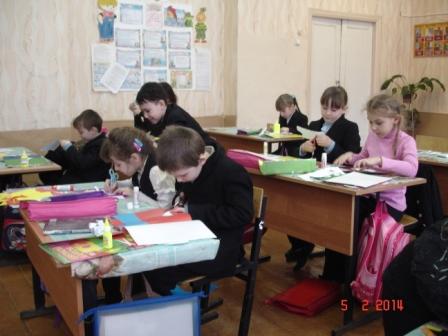 В нас нету ни капельки дури,
Ни в чём нас нельзя упрекнуть,…
Коль глазки получше зажмурить
И ушки покрепче заткнуть!!!
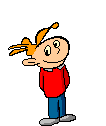 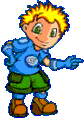 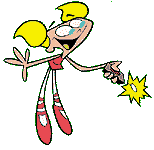 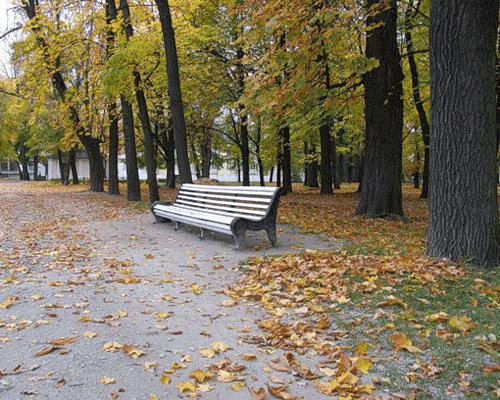 Октябрь уж на дворе.
Трудовой десант
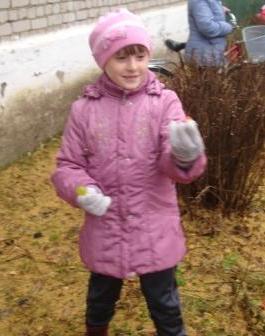 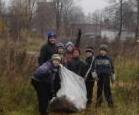 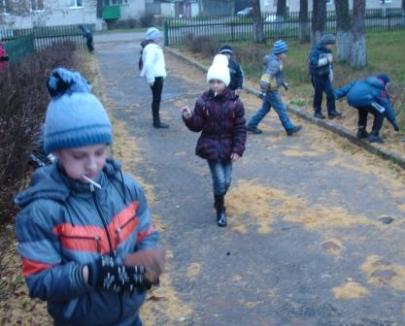